If I had _____, I would ____.
https://www.youtube.com/watch?v=nCImrmR63JE
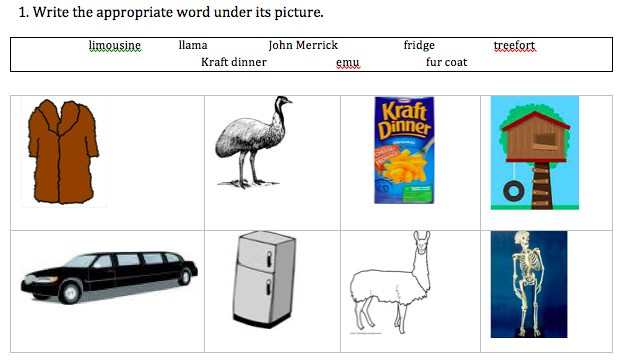 If ________________, I would
I would            _ _ _ _ _ _ _ _
You would       _ _ _ _ _ _ _ _
She would       _ _ _ _ _ _ _ _
He would         _ _ _ _ _ _ _ _
They would      _ _ _ _ _ _ _ _
We would         _ _ _ _ _ _ _ _
If I had a million dollars, I would __________.
Conditional Sentence
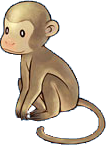 If I had a million dollars, I would buy you a monkey.
Conditional Sentence (2 parts – clauses)
If I had a million dollars, I would buy you a monkey.
Main Clause
Conditional Clause
… would ….
If ….
Conditional Sentence
If I had a million dollars, I would buy you a monkey.
Use past tense BUT talk about now
This sentence is NOT real.
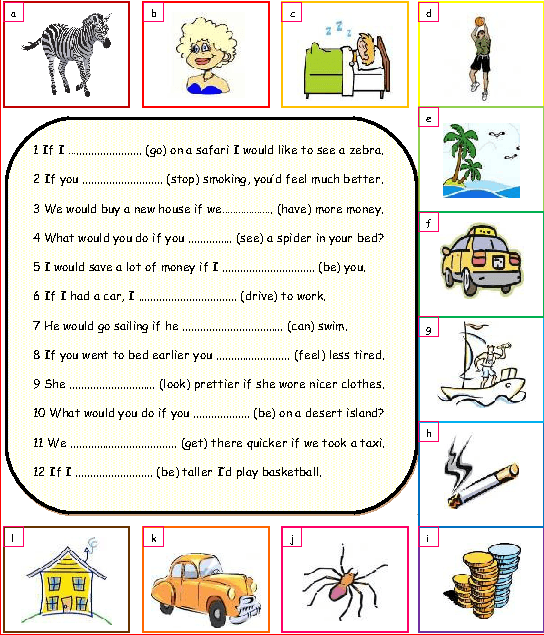 Examples:
If I knew her name, I would tell you.
Examples:
If I was rich, I would…
Examples:
If I could drive, I would…
Examples:
If I was Mr. S, I would…
Can you make your own example?
If _________________, I would___________.
Stand up
Make a sentence
If I became president…
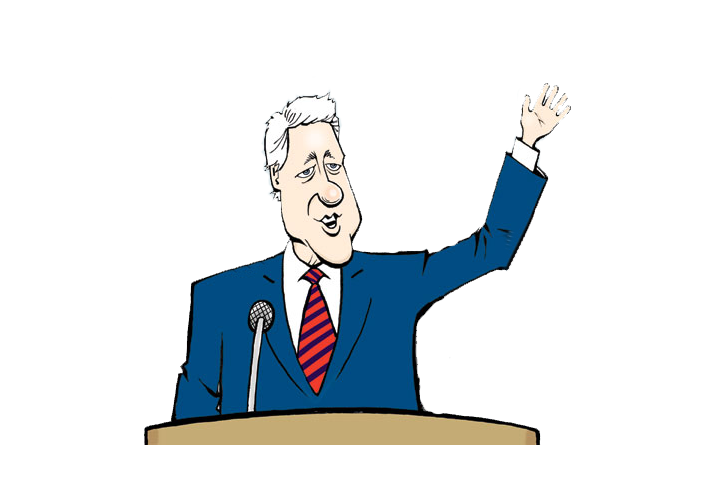 If I was an animal…
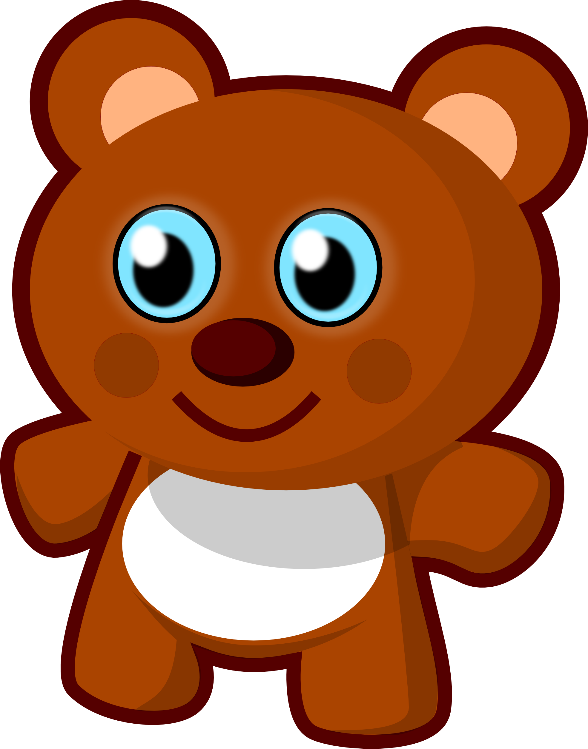 If I was invisible…
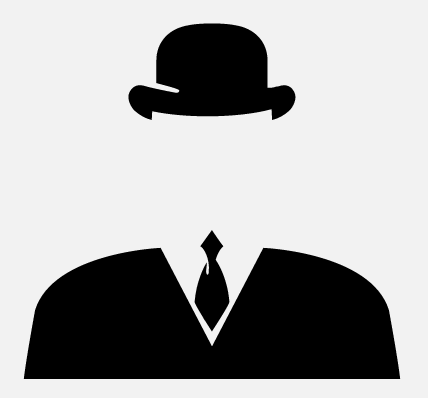 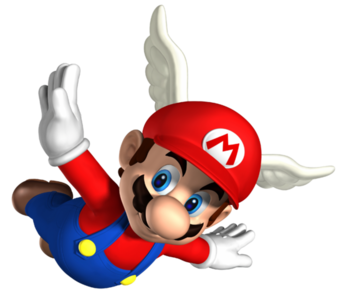 If I could fly…
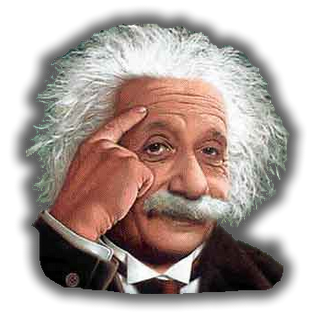 If I was smarter than Einstein…
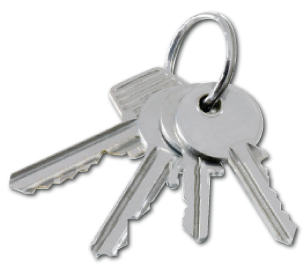 If I had keys to everyone’s house…
If I was older…
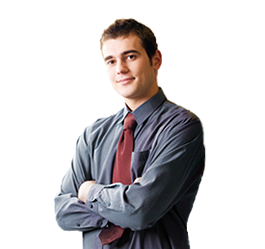 If I had a car…
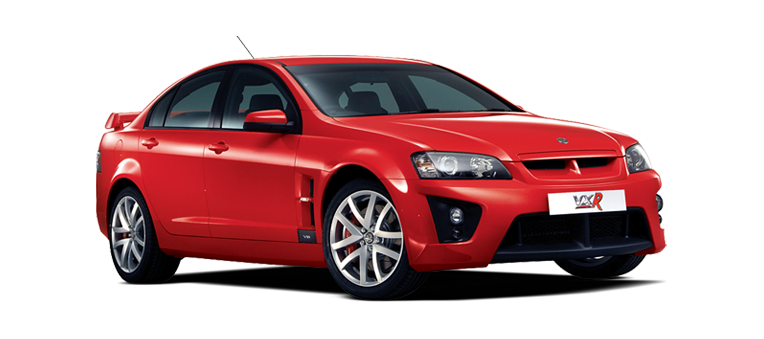 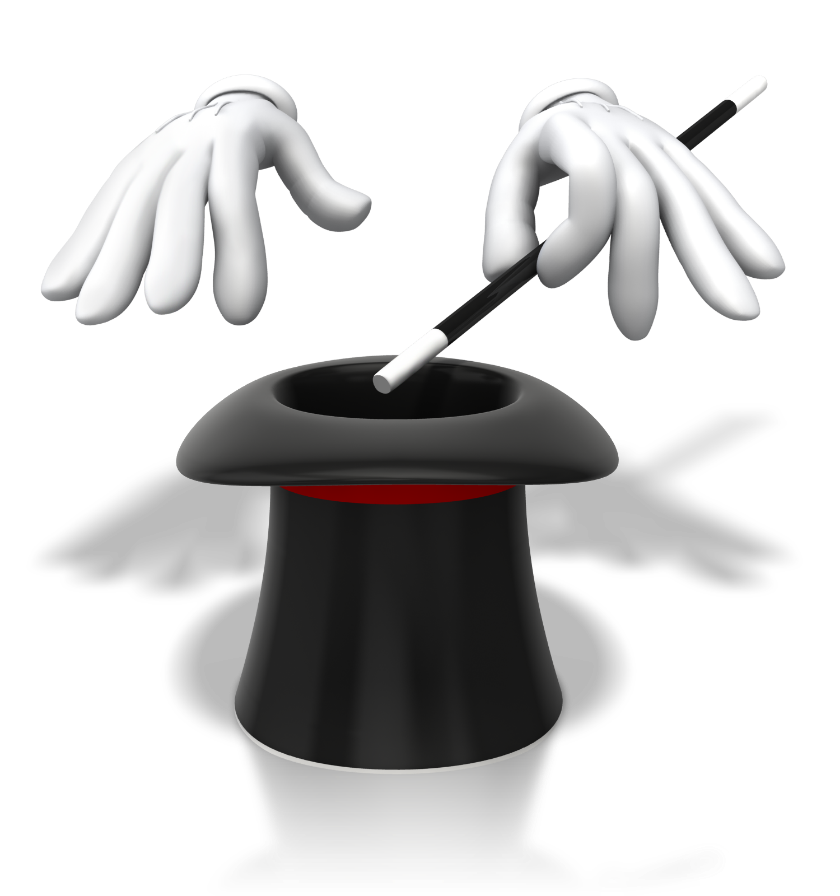 If I could do magic…
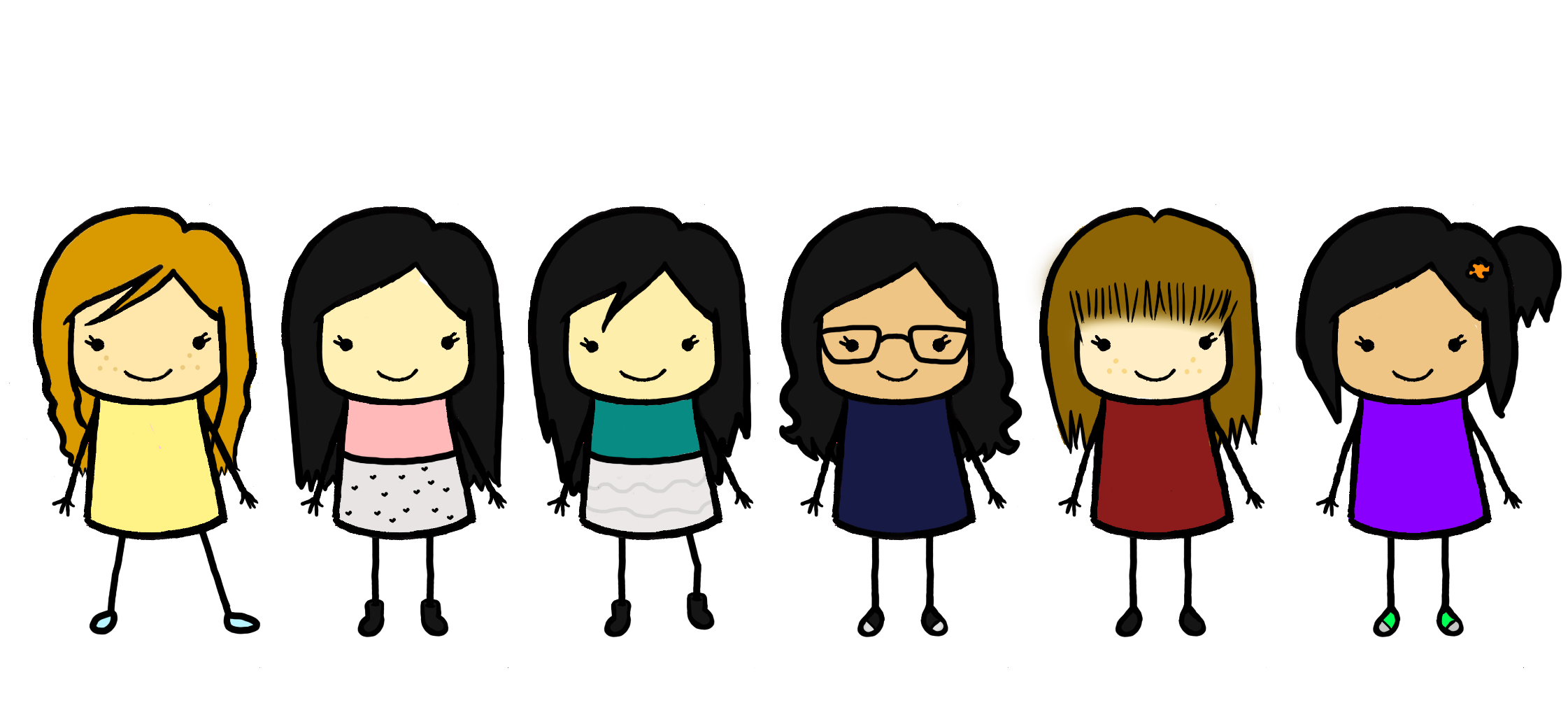 If I had more friends…
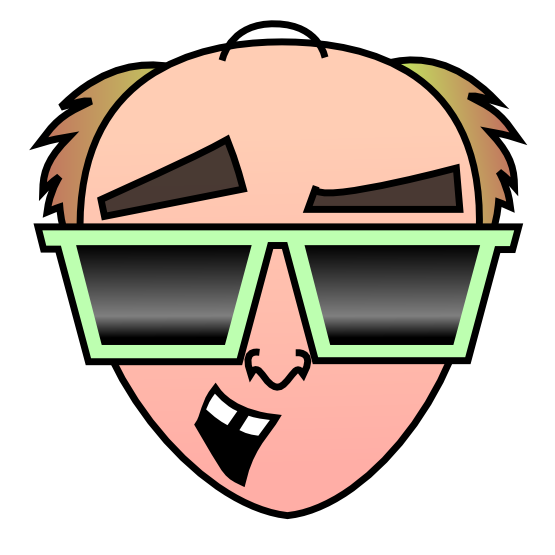 If I was a famous person…
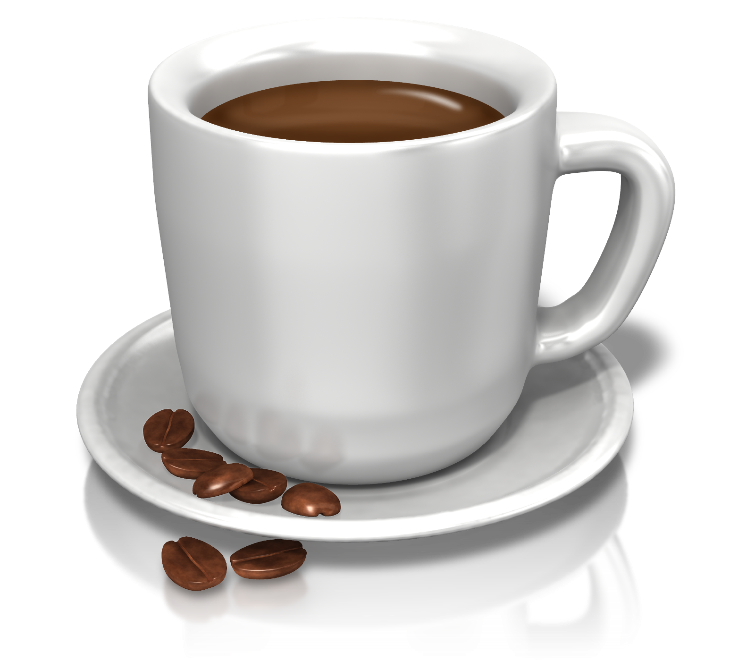 If I drank coffee…
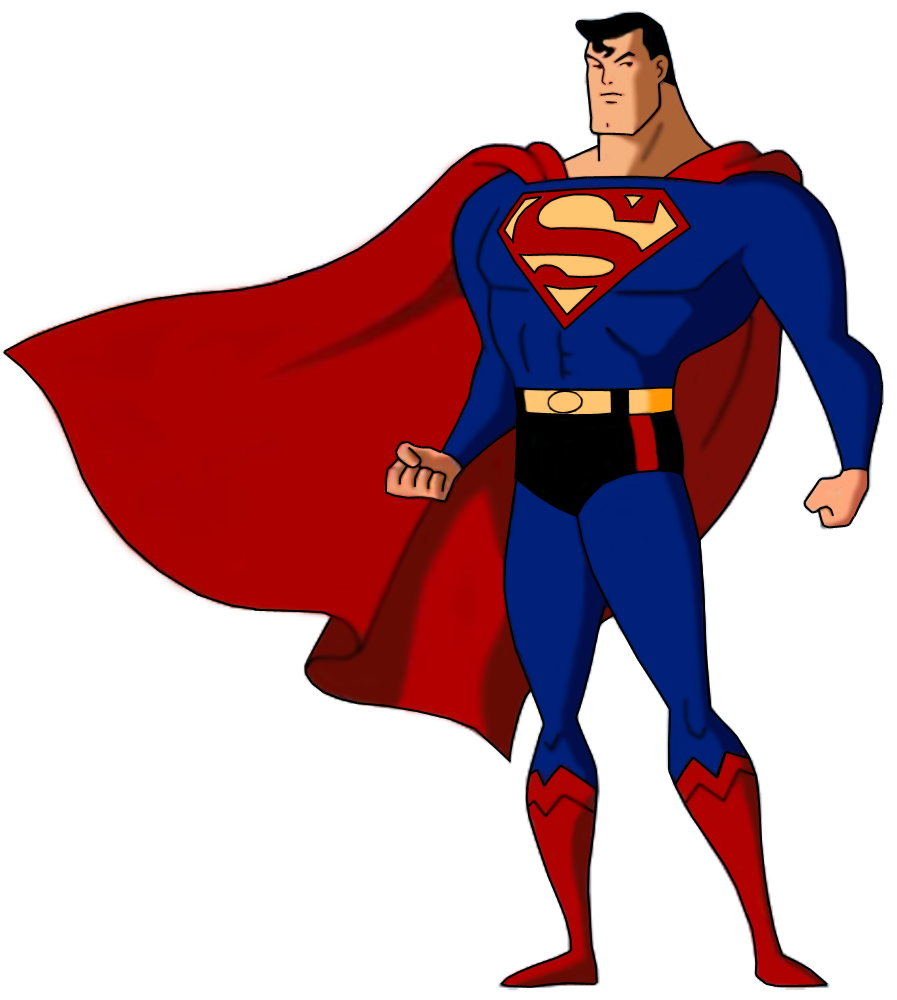 If I my best friend was superman…
Take a card and ask your friend
Answer using:
If _________, I would_________.